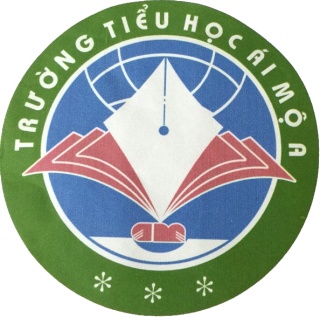 PHÒNG GD&ĐT  QUẬN LONG BIÊN
TRƯỜNG TIỂU HỌC ÁI MỘ A
MÔN: Đạo đức
Tiết : 1  – Tuần : 1
BÀI: Trung thực trong học tập
GV Thực hiện: Phạm Thúy Hồng
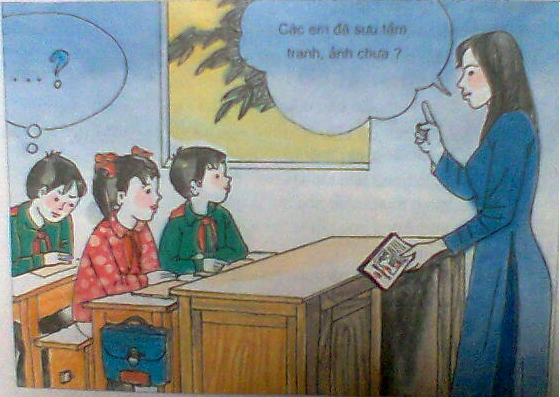 Tr¶ lêi c©u hái
Theo em,b¹n Long cã thÓ cã nh÷ng c¸ch
gi¶i quyÕt nh­ thÕ nµo?
C¸c c¸ch gi¶i quyÕt
a) M­în tranh, ¶nh cña b¹n ®Ó ®­a c« gi¸o xem.
b) Nãi dèi c« lµ ®· s­u tÇm nh­ng quªn ë nhµ.
c) NhËn lçi vµ høa víi c« sÏ s­u tÇm,nép sau.
d) Kh«ng nãi g× ®Ó c« kh«ng ph¹t.
C©u hái
NÕu em lµ b¹n Long, em sÏ chän c¸ch gi¶i 
quyÕt nµo?
C¸c c¸ch gi¶i quyÕt
a) M­în tranh, ¶nh cña b¹n ®Ó ®­a c« gi¸o xem.
b) Nãi dèi c« lµ ®· s­u tÇm nh­ng quªn ë nhµ.
c) NhËn lçi vµ høa víi c« sÏ s­u tÇm,nép sau.
d) Kh«ng nãi g× ®Ó c« kh«ng ph¹t.
Tõng nhãm th¶o luËn xem v× sao chän c¸ch 
gi¶i quyÕt ®ã.
Ghi nhí
Trung thùc trong häc tËp lµ thÓ hiÖn lßng tù träng.
Trung thùc trong häc tËp, em sÏ ®­îc mäi ng­êi quý mÕn.
Bµi tËp 1
Theo em, trong nh÷ng viÖc lµm  d­íi ®©y,viÖc lµm nµo thÓ hiÖn tÝnh trung thùc trong häc tËp?
a) Nh¾c bµi cho b¹n trong giê kiÓm tra.
b) Kh«ng lµm bµi tËp mµ m­în vë cña b¹n ®Ó chÐp.
c) Kh«ng chÐp bµi cña b¹n trong giê kiÓm tra.
d) GiÊu ®iÓm kÐm, chØ b¸o ®iÓm tèt víi bè mÑ.
Bµi tËp 2
Em h·y bµy tá th¸i ®é cña m×nh vÒ c¸c ý kiÕn
d­íi ®©y (t¸n thµnh, ph©n v©n hay kh«ng t¸n thµnh):
a) Trung thùc trong häc tËp chØ thiÖt m×nh.
b) ThiÕu trung thùc trong häc tËp lµ gi¶ dèi.
c)Trung thùc trong häc tËp lµ thÓ hiÖn lßng tù 
träng.
Liªn hÖ:
+ H·y nªu nh÷ng hµnh vi cña b¶n th©n em  mµ em cho lµ trung thùc trong häc tËp.
+ Nªu nh÷ng hµnh vi kh«ng trung thùc trong häc tËp mµ em ®· m¾c ph¶i hoÆc em biÕt.
Trß ch¬i: hiÓu nhanh- gi¬ ®óng
1. Trong giê häc, Minh lµ b¹n th©n cña em,v× b¹n kh«ng thuéc bµi nªn em nh¾c bµi cho b¹n.
2. Em quªn ch­a lµm bµi tËp, em nghÜ ra lÝ do lµ ®Ó quªn vë ë nhµ.
3. Em nh¾c b¹n kh«ng ®­îc më s¸ch vë trong giê kiÓm tra.
4. Gi¶ng bµi cho Minh nÕu Minh kh«ng hiÓu.
5. Em kh«ng cho b¹n chÐp bµi cña m×nh khi b¹n kh«ng lµm bµi.
6. Em ®äc sai ®iÓm kiÓm tra cho thÇy gi¸o viÕt vµo sæ.
7. Em ch­a lµm ®­îc bµi khã, em b¸o víi c« gi¸o ®Ó c« biÕt.
8. Em quªn ch­a lµm hÕt bµi, em nhËn lçi víi c« gi¸o.
Trß ch¬i: hiÓu nhanh- gi¬ ®óng
Trong giê häc, Minh lµ b¹n th©n cña em,v× b¹n 
kh«ng thuéc bµi nªn em nh¾c bµi cho b¹n.
S
Em quªn ch­a lµm bµi tËp, em nghÜ ra lÝ do lµ 
®Ó quªn vë ë nhµ.
S
Em nh¾c b¹n kh«ng ®­îc më s¸ch vë trong giê 
kiÓm tra.
§
Gi¶ng bµi cho Minh nÕu Minh kh«ng hiÓu.
§
Em kh«ng cho b¹n chÐp bµi cña m×nh khi b¹n  
kh«ng lµm bµi.
§
Em ®äc sai ®iÓm kiÓm tra cho thÇy gi¸o viÕt vµo sæ.
S
Em ch­a lµm ®­îc bµi khã, em b¸o víi c« gi¸o ®Ó 
c« biÕt.
§
Em quªn ch­a lµm hÕt bµi, em nhËn lçi víi c« gi¸o.
§
Chóc c¸c thÇy, c« gi¸o 
m¹nh khoÎ, h¹nh phóc!